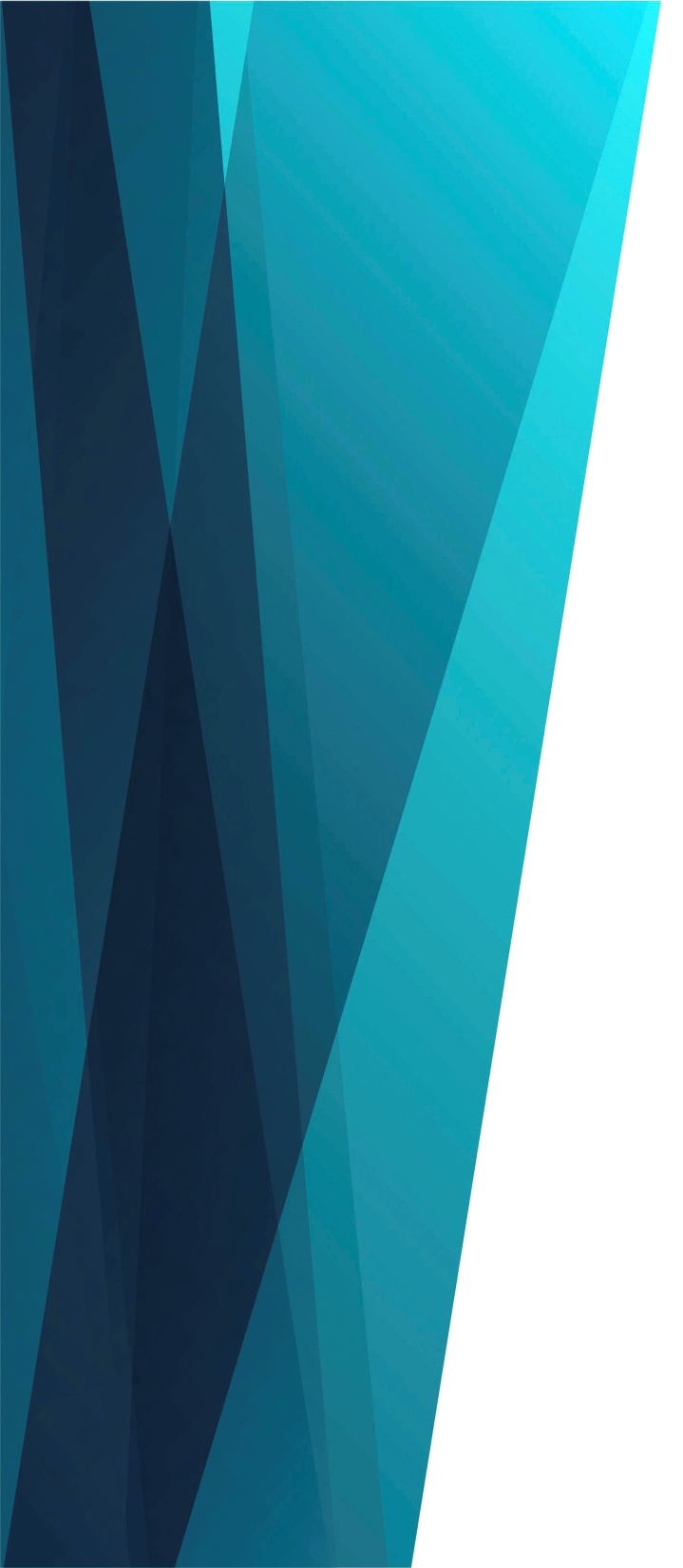 О Имя Иисуса
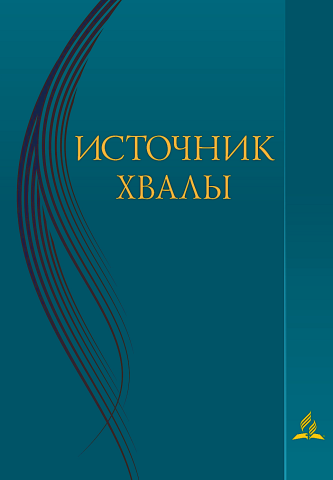 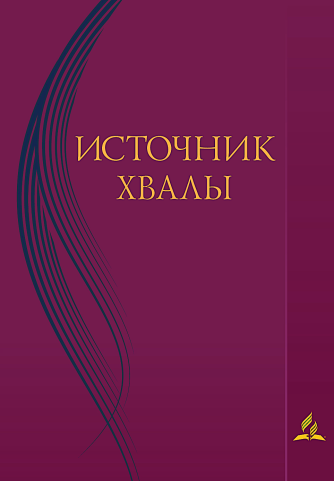 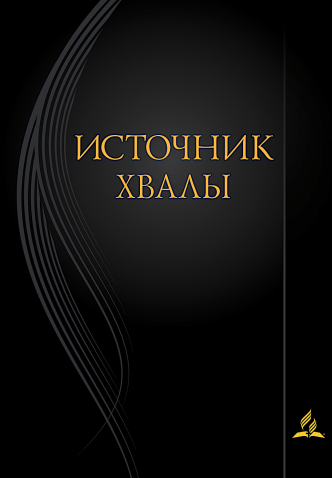 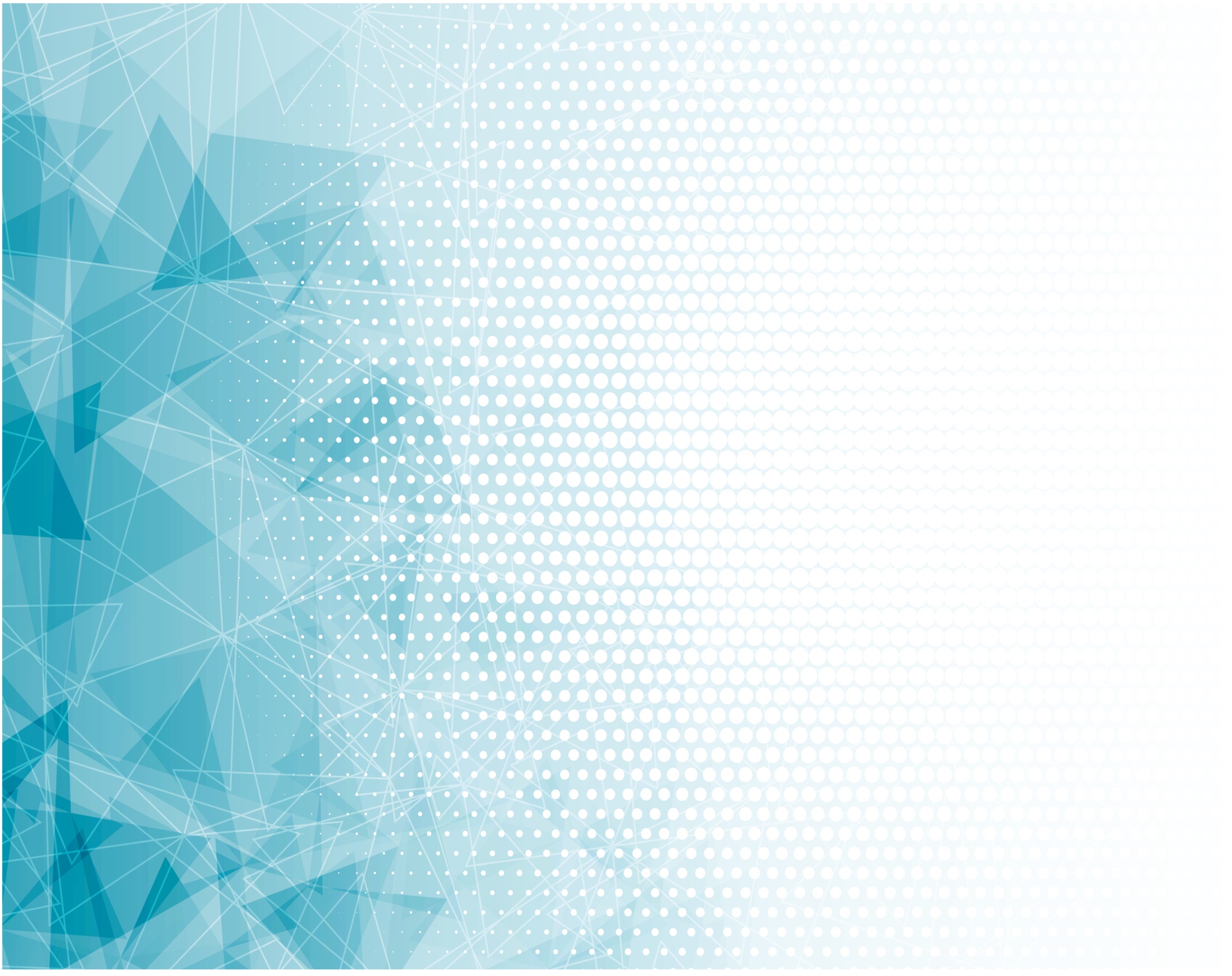 О Имя Иисуса! 
Нам так сладостно оно!
Спасенье, счастие сердцам
От Бога в Нём дано.
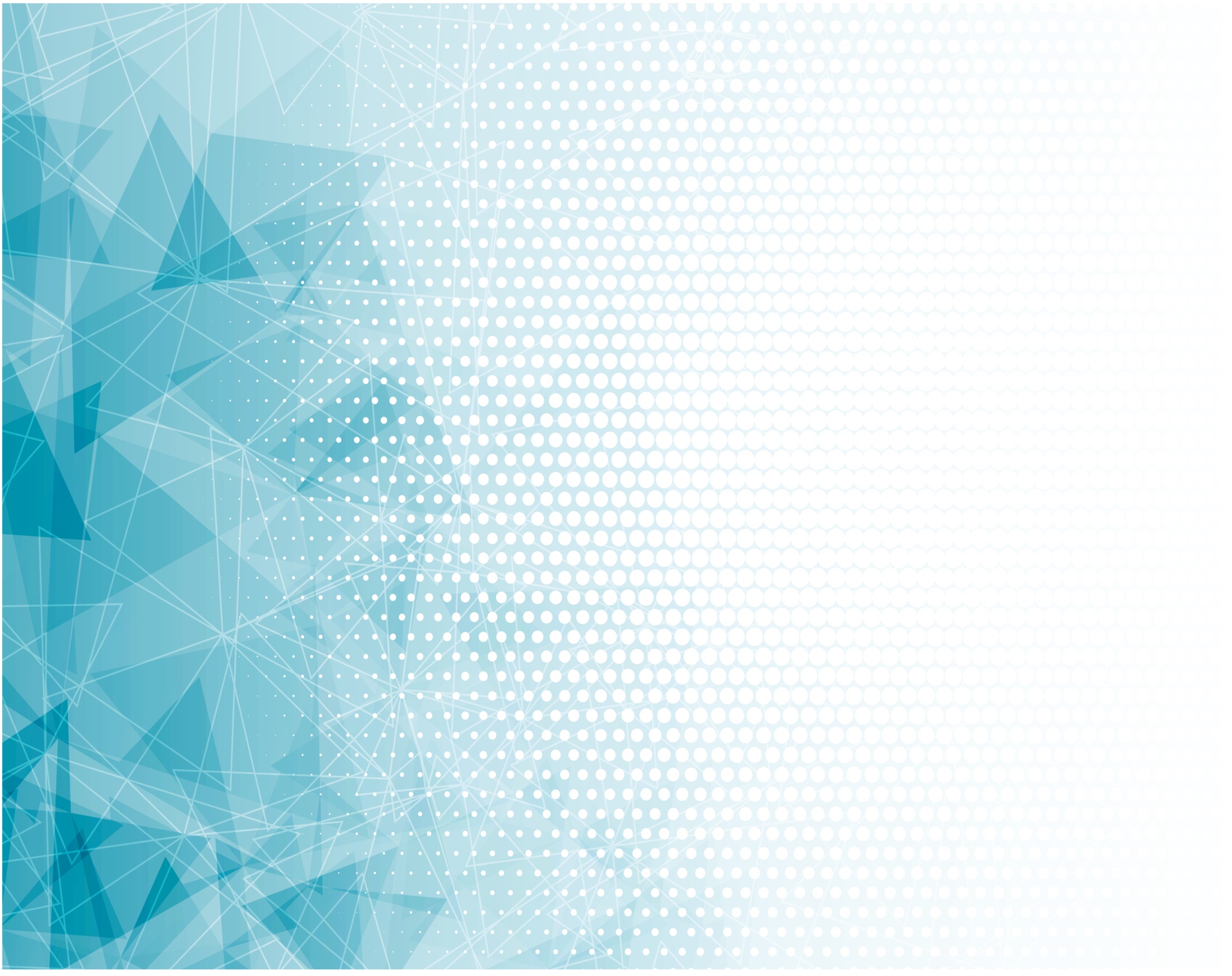 В Нём исцеленье 
Тяжких ран
И язв души больной;
В Нём утешенье христиан
Среди борьбы земной.
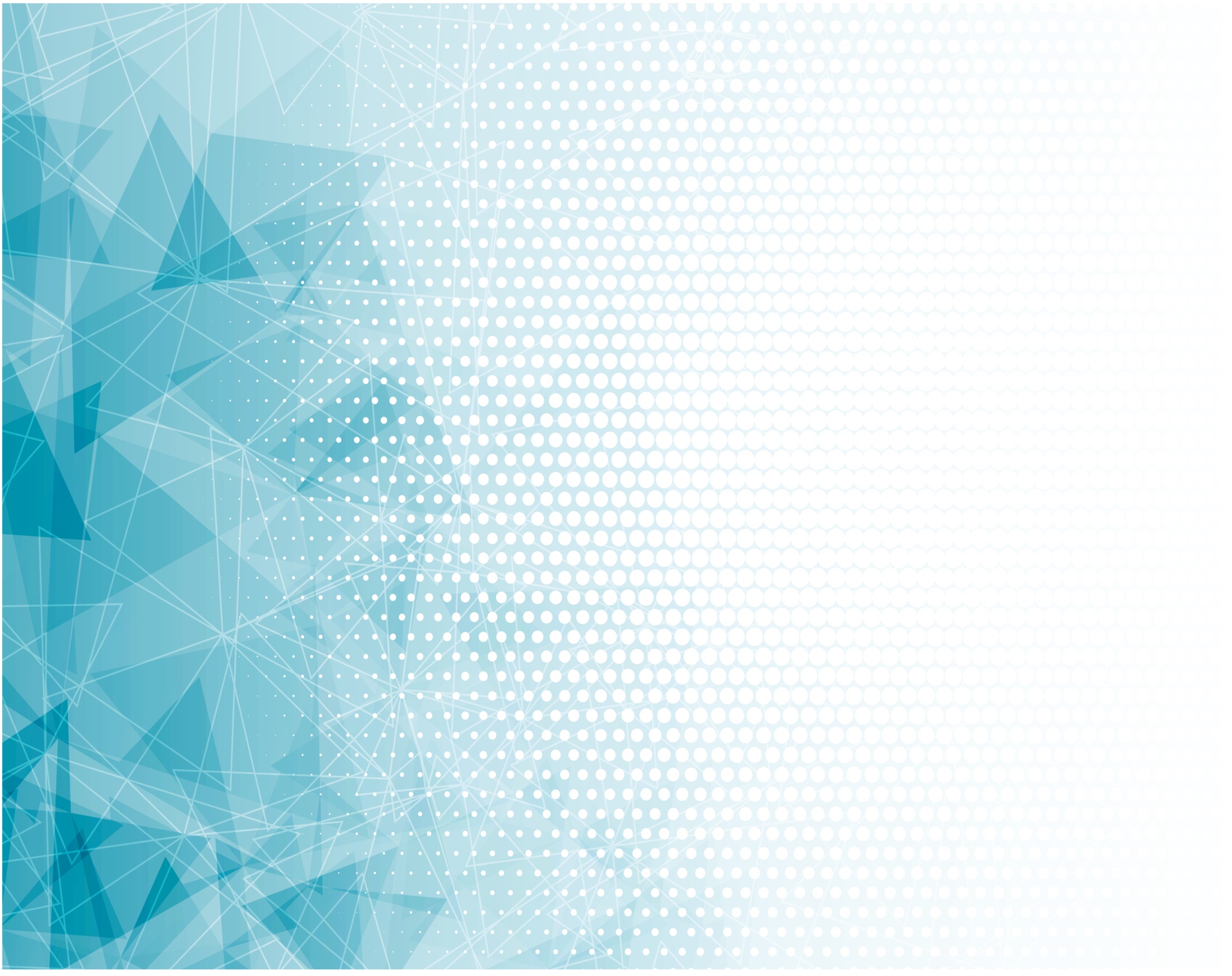 В Нём – мой маяк, 
К Нему плыву
И направляю путь;
В Нём пристань, 
Где склоню главу,
Чтоб вечно отдохнуть.
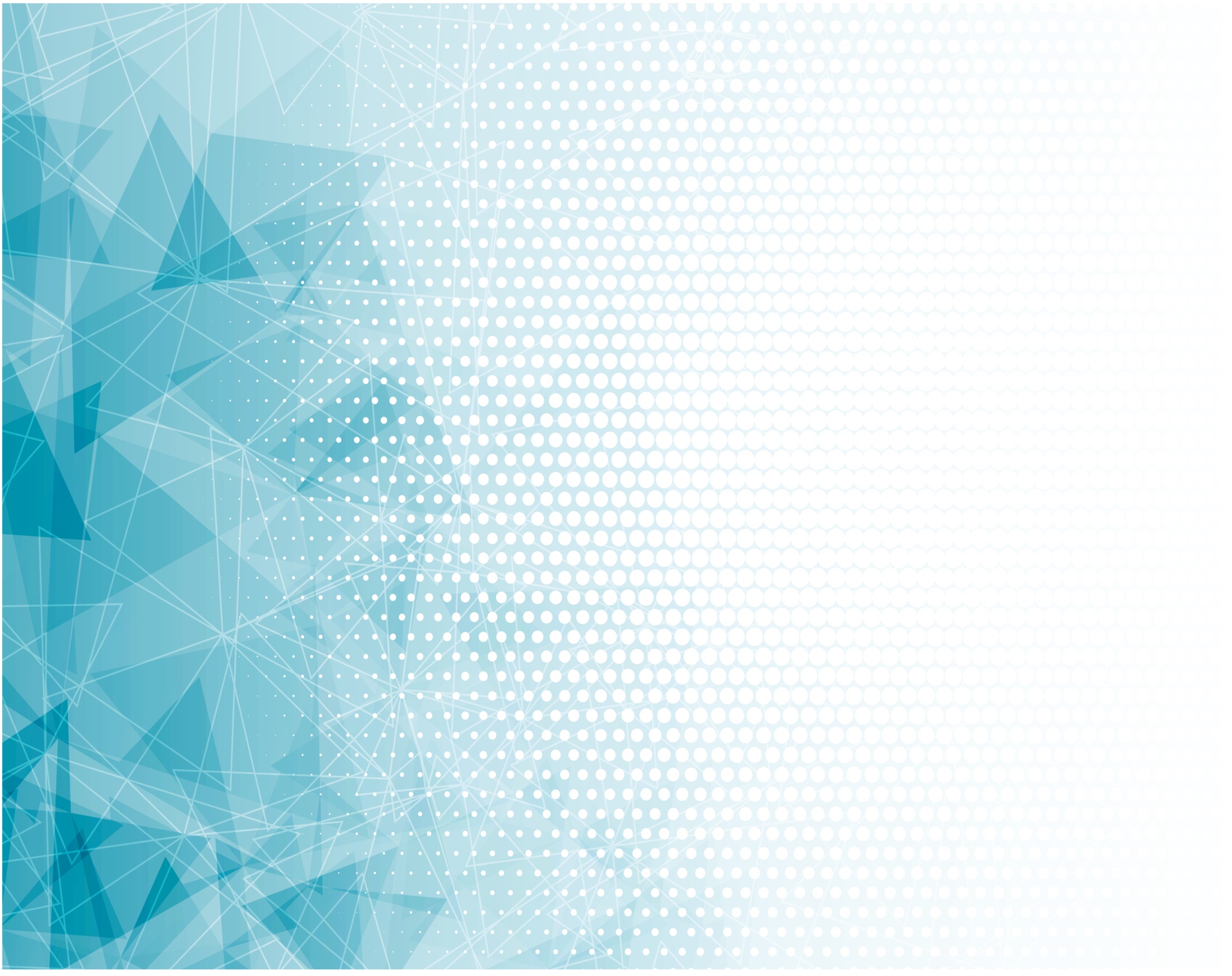 В Иисусе Бог мне не судья,
Он – Друг и Пастырь мой;
Он мой покров, 
И жизнь моя,
И радость, и покой.